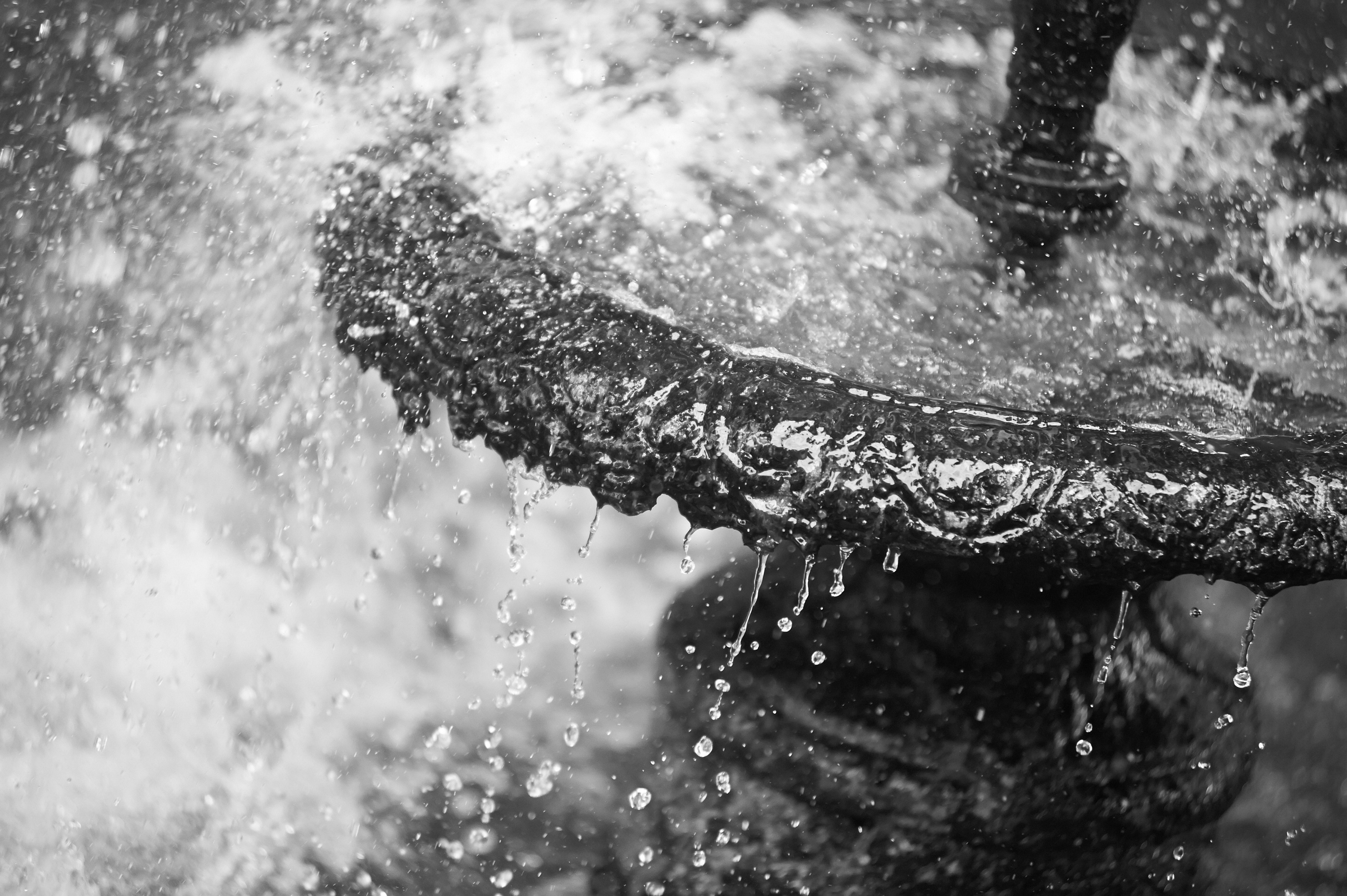 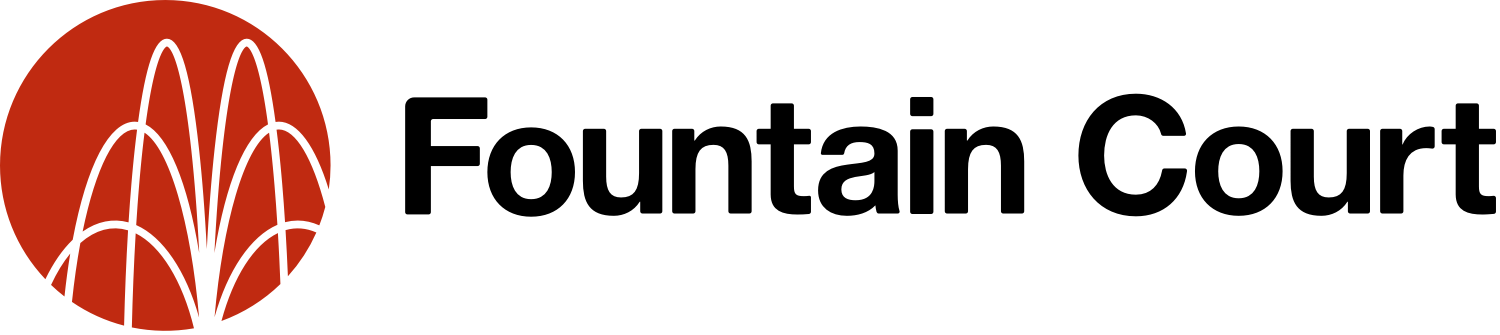 When the Whistle Blows

Whistleblowing and its interaction with civil litigation: 
opening an internal investigation; defining scope;
protecting privilege.

Clare Sibson KC 

May 2025
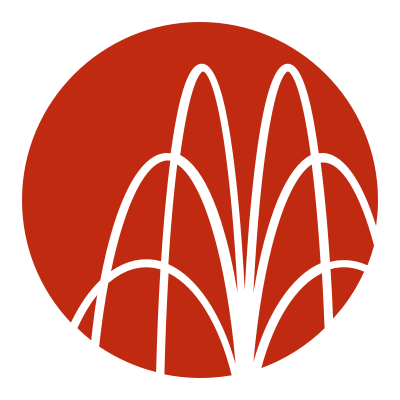 Protected Disclosures – Internal
Employment Rights Act 1996, ss43A – 43F

Any qualifying disclosure made by a worker in good faith to their employer, or other responsible person.

In the reasonable belief of the worker, the disclosure tends to show (past, present or likely in future):
		- 	criminal offence(s),
		- 	failure in any legal obligation,
		-	miscarriage of justice,
		- 	health and safety endangerment,
		- 	environmental damage, or
		- 	the concealment of any of the above.
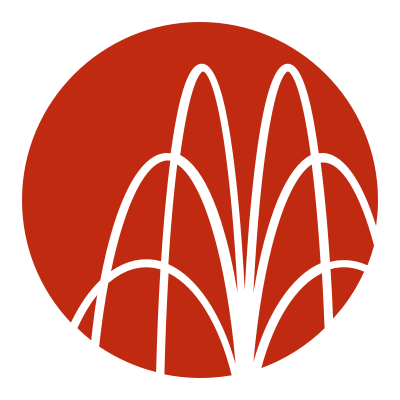 Protected Disclosures – External
Employment Rights Act 1996, ss43G – 43H

A qualifying disclosure may be made to an external third party (including an investigative journalist, or action group) under certain circumstances, eg:
		-	Reasonable belief that disclosure made to employer 
			would subject disclosing worker to a detriment;
		- 	Disclosing worker has made substantially the same 
			disclosure to employer before; or
		-	Relevant failure is exceptionally serious.

Bar for qualification for protection is higher:
	- 	Belief that the information and any allegation contained in it is 			substantially true;
	- 	Must not act for personal gain;
	- 	Disclosure must be reasonable in all the circumstances.
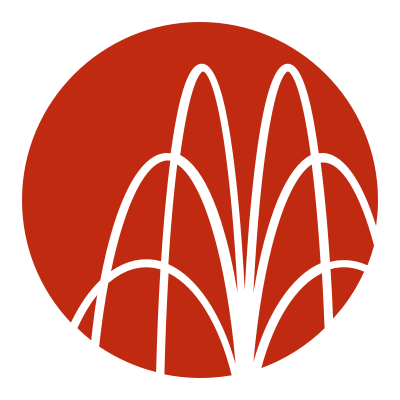 Opening an Investigation
An organisation which fails to investigate a whistle blower’s
disclosure appropriately runs increased risk of being confronted with an external report of the same concerns, management of which will be out of its control.

Sources of hard-edged obligations to investigate may include:
Regulatory requirements – SRA/FCA/PRA/HMRC/HSE/EA
AML responsibilities
Audit / accounting considerations
Market disclosure requirements
Contractual requirements
M&A/Transactional considerations
Avoid/preserve defence to potential future liabilities✦


✦ Including against potential, individual criminal liability where director/manager receiving disclosure has 
“the right or power to control the actions” of a principal offender. (See: Smith and Hogan’s Criminal Law, 16th ed, p198; 
Martin (1930) 22 CrAppR 70; Tuck v Robson [1970] 1 WLR 8741; Du Cros v Lambourne [1907] 1 KB 40; 
Webster [2006] EWCA Crim 415).
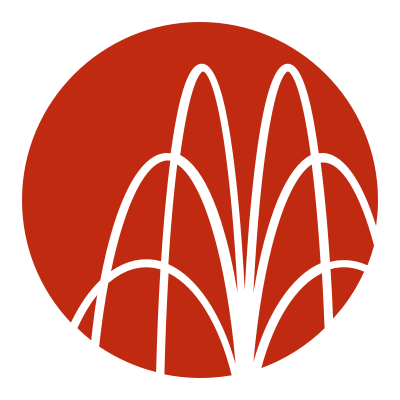 Form of Investigation
The Law Society:

	“A formal investigation will not be required to address every internal 
	issue or matter that an organisation may be called to look into: 
	organisations will face a range of issues from minor disagreements 
	between colleagues to allegations of serious misconduct, criminal 
	offences, or workplace behaviours that may span numerous allegations, 	require the inspection of voluminous documents or evidence from a 
	number of witnesses. 

	The formality and nature of the investigation process will be a matter of 	judgment depending on the seriousness, sensitivity and/or complexity of 
	the matter…”
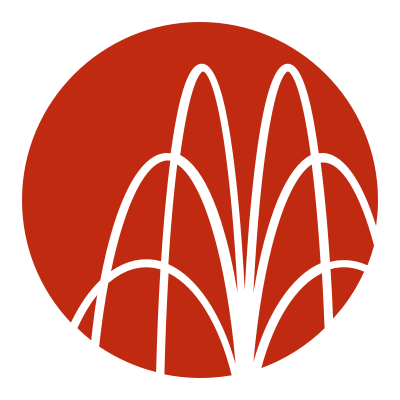 Internal v External Lead Investigation
The FCA’s Enforcement Guide, EG3.11.1

	“The FCA recognises that there are good reasons for firms 
	wishing to carry out their own investigations. This might be for, 
	for example, disciplinary purposes, general good management, 
	or operational and risk control.” 
	
	“The firm needs to know the extent of any problem, and it may 
	want advice as to what immediate or short-term measures it needs 
	to take to mitigate or correct any problems identified."	
	
	“The FCA encourages this proactive approach and does not wish to
 	interfere with a firm’s legitimate procedures and controls.”
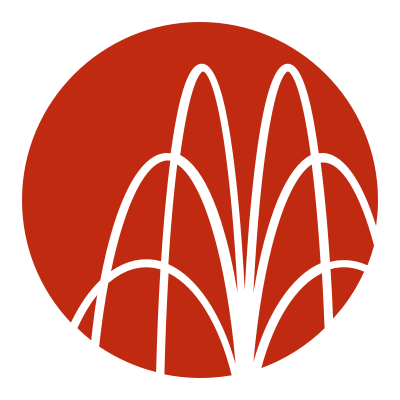 Defining scope
Critical questions: 
Gravity of concern;
Is the concern reasonably confined to one incident/individual/ contract/relationship/site etc?
Are there systems and controls implications?

Key concept: proportionality.

The rationale behind scope should be recorded in writing.

Scope should be kept under regular review, as the investigation progresses.
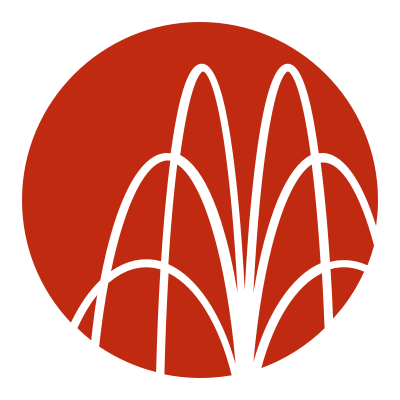 Protecting Privilege
Privilege can and should be protected; privilege should not be engineered. Attempts to establish privilege where it does not organically arise damage the client’s interest in the long term.

When opening an investigation:
Communications with third parties (witnesses, experts, non-client group employees) are most likely to be vulnerable to discovery.
Is litigation reasonably contemplated? (NB: litigation privilege can extend to non-parties. Al Sadeq v Dechert LPP [2024] KB 1038.)
Is there any other reason to carry out the investigation? Are these other reasons subsidiary to, or independent of any contemplated litigation? See SFO v ENRC [2018] EWCA Civ 2996
Collate evidence in support of the claim for privilege.
Ensure that the client understands the basis for the claim. Who will attest to the dominant purpose of the investigation?
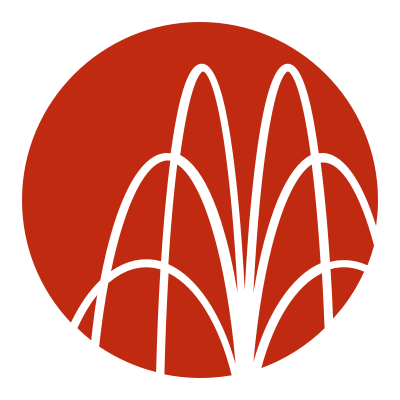 Case Studies
Scenario 1: a listed entity, already in dispute with a counterparty, receives a report from an employee regarding possible fraud against a third party, involving the counterparty and another employee.

Scenario 2: a high street bank receives an internal report concerning a possible data-breach affecting the security of customer’s accounts.
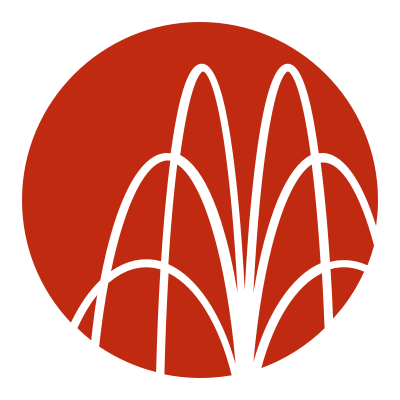 Case Law: Privilege
Recent conflicting decisions on the existence of the “shareholder rule” – whereby a corporate cannot assert LPP against its shareholders.

Compare:
Claimants v G4S plc [2023] EWHC 2863 (Ch)
Aabar Holdings S.à.r.l. v Glencore plc [2024] EWCH 3046 (Comm)
Decision of Privy Council awaited in Oasis Investments (etc) Ltd v Jardine Strategic Holdings
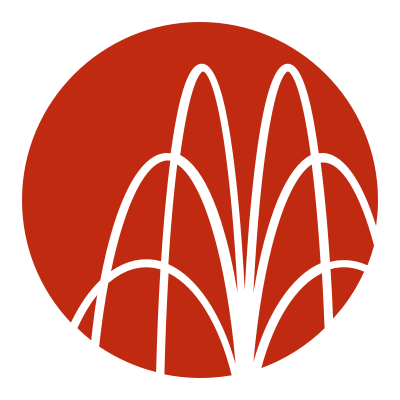 For more information, please contact:
Sian Huckett
Deputy Senior Clerk

+44 (0) 20 7842 3764
sian@fountaincourt.co.uk
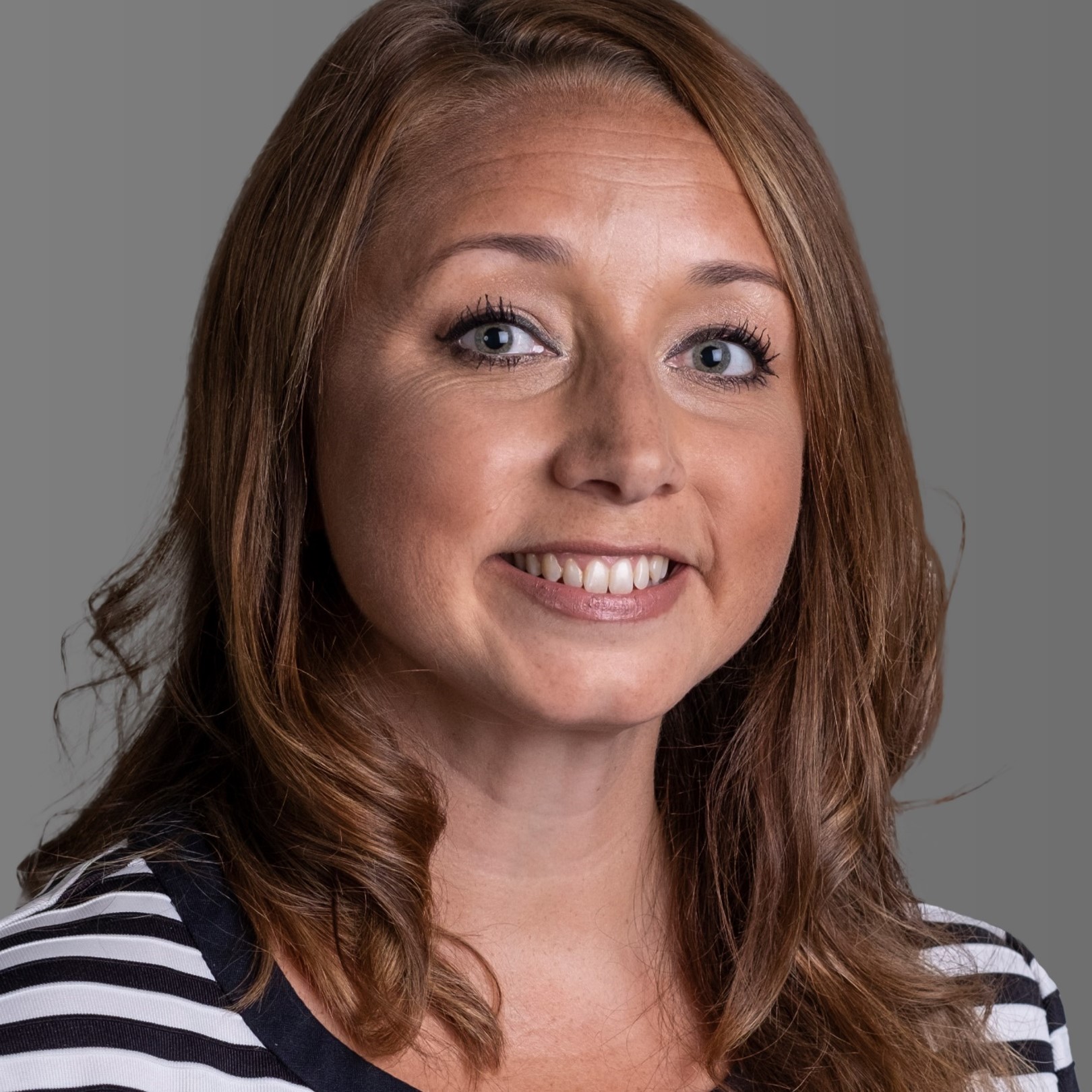 London

Fountain Court Chambers
Fountain Court, Temple, London, EC4Y 9DH
T   +44 (0)20 7583 3335
Singapore

Fountain Court Chambers
10 Collyer Quay, Ocean Financial Centre #40-38, Singapore 049315
T   65 6808 6611
www.fountaincourt.co.uk